Πρόγραμμα Ειδίκευσης                                                                                  στη Συμβουλευτική                                                                                 και                                                                                    στον Προσανατολισμό
Συμβουλευτική Κοινωνικά Ευάλωτων Ομάδων

(Διαπολιτισμική Συμβουλευτική , Μειονότητες, ΑΜΕΑ κλπ)
Η έννοια του επιπολιτισμού
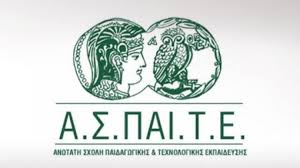 Επιπολιτισμός

Υποδηλώνει τη διαφοροποιημένη συμπεριφορά των μεταναστών – προσφύγων – παλιννοστούντων σε μια πολιτισμικά διαφορετική κοινωνία από αυτή της χώρας καταγωγής




Αναδόμηση της ατομικής και εθνοπολιτισμικής ταυτότητας στο νέο πλαίσιο (μέσω της ‘αφομοίωσης’ ή του ‘διαχωρισμού’ ή την ‘περιθωριοποίηση’ ‘η την ‘εναρμόνιση’)
Στερεότυπα και Προκαταλήψεις13.02.2019
Στερεότυπα

Στερεοτυπική σκέψη ονομάζεται στην κοινωνική ψυχολογία εκείνη η σκέψη, η οποία με αφετηρία την ταξινόμηση ενός ατόμου, οδηγείται σε ατεκμηρίωτες γενικεύσεις ως προς τις ιδιότητες που υποτίθεται ότι έχει κάθε άτομο που ανήκει στις παραπάνω κατηγορίες.

Στερεότυπο = γενίκευση για το πώς συγκροτείται ο άλλος. Αποτελεί μια απλοποιημένη κατηγοριοποίηση και γενικευμένη εικόνα για άτομα ή κοινωνικές ομάδες. 
     Η υιοθέτηση στερεοτύπων παραπέμπει αυτόματα στην αποδοχή της άποψης ότι όλα
     τα μέλη της ομάδας στην οποία ανήκουν έχουν τα ίδια χαρακτηριστικά, χωρίς να
     εξετασθεί αν πραγματικά ανταποκρίνονται στην πραγματικότητα.

Το στερεότυπο βασίζεται πάνω στην άγνοια. Για το λόγο αυτό προκύπτουν και οι υπερβολές, οι οποίες αποτελούν χαρακτηριστικό στοιχείο των στερεοτύπων.
Στερεότυπα και Προκαταλήψεις
Στερεότυπα

Φυλετικά                                                                    

Θρησκευτικά

Επαγγελματικά

Σχετικά με το φύλο

Την εξωτερική εμφάνιση

Την κοινωνική θέση
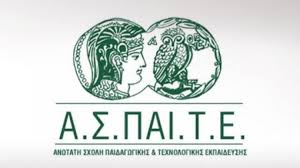 Στερεότυπα και Προκαταλήψεις
Προκαταλήψεις

Αν το στερεότυπο είναι η εικόνα που έχω για τον «άλλο», ως μέλους μιας συγκεκριμένης κοινωνικής κατηγορίας, η προκατάληψη περιγράφει τη στάση απέναντι στο συλλογικό «άλλο», που μας προδιαθέτει αρνητικά απέναντί του.  

Οι προκαταλήψεις είναι οι  a priori στερεοτυπικές αντιλήψεις και στάσεις, οι οποίες χαρακτηρίζονται από αρνητικά συναισθήματα και εχθρική διάθεση. Σχετίζονται με τον τρόπο διαπαιδαγώγησης των παιδιών, διαμορφώνονται υπό την επίδραση διαχρονικών κοινωνικοπολιτισμικών  επιρροών και εξαρτώνται από τον τύπο προσωπικότητας των ατόμων που τις έχουν.

*Με τον όρο «στάσεις» εννοείται το σύνολο των υποκειμενικών  - σταθερών αντιλήψεων, των πεποιθήσεων, των συναισθημάτων, των προτιμήσεων και των φόβων για ανθρώπους, καταστάσεις, γεγονότα και κοινωνικά φαινόμενα.
Προκαταλήψεις
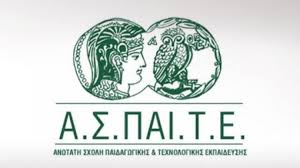 Προκαταλήψεις

Οι προκαταλήψεις είναι πρόβλημα για το άτομο που τις έχει, επειδή εξαιτίας τους αδυνατεί να χρησιμοποιήσει προς όφελός του το σύνολο των δυνατοτήτων και των ευκαιριών που του παρέχει η ανθρώπινη κοινωνία, ιδιαίτερα στον τομέα των κοινωνικών σχέσεων. Συνεπώς, το τίμημα που πληρώνει ένας άνθρωπος για τις προκαταλήψεις του είναι κυρίως ένας αυτοπεριορισμός σε πολλούς τομείς της ζωής. Με την παραπάνω έννοια οι προκαταλήψεις αποτελούν προσωπικό πρόβλημα  του φορέα τους.

Οι προκαταλήψεις μπορεί να μας στερήσουν πολλές ευκαιρίες και δυνατότητες στη ζωή μας - για παράδειγμα, να συναναστραφούμε κάποιους από τους οποίους θα είχαμε να κερδίσουμε πολλά. Μπορεί να περιορίσουν τις περιοχές όπου συχνάζουμε, επειδή είναι περιοχές όπου κατοικούν πρόσφυγες τους οποίους θεωρούμε επικίνδυνους. Μπορεί να παρεμποδίσουν τη συνεργασία μας με έναν ενδιαφέροντα και σημαντικό συνάδελφο, τη δημιουργία μιας σχέσης με ένα άτομο με το οποίο θα ταιριάζαμε, την απόλαυση μιας καλλιτεχνικής εκδήλωσης, τη σύναψη κοινωνικών συμμαχιών με ανθρώπους κοινών αντιλήψεων κ.λπ.
Στερεότυπα και Προκαταλήψεις
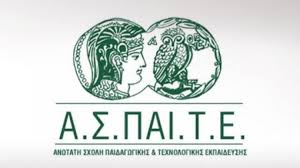 Προκαταλήψεις

  

           Η δύναμη των φορέων                                                  Διάθεση  των φορέων 
                (προϋπόθεση)                                                                 απέναντι σε ‘αδύναμους’               
                                                                                                           ανθρώπους
                                                                                      (προϋπόθεση)
Ρατσισμός  
(διακρίσεις που ενέχουν το στοιχείο της αρνητικής ενέργειας εις βάρος άλλων)
Πολυπολιτισμικότητα - Διαπολιτισμικότητα
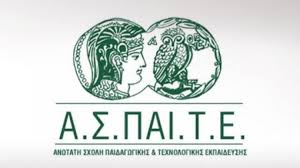 Πολυπολιτισμικότητα                                              Διαπολιτισμικότητα
πολύ + πολιτισμός
Περιγράφει την κατάσταση στην κοινωνία
Αναγνωρίζει την
     πολυπολιτισμικότητα
     της κοινωνίας 
Διαπίστωση της 
      συνύπαρξης πολλών
      πολιτισμών στον ίδιο 
      χώρο
δια + πολιτισμός
Δυναμική αλληλεπίδραση μεταξύ των πολιτισμών
Αμοιβαία αναγνώριση και συνεργασία και 
      αποτελεσματική 
      επικοινωνία
Και οι δύο έννοιες αποδέχονται: 
τον πλουραλισμό, 
την πολυφωνία 
 ποικιλομορφία των σύγχρονων κοινωνιών,
θεωρώντας την πολυπολιτισμικότητα δεδομένη και τη διαπολιτισμικότητα ως προοπτική
Πολυπολιτσμικότητα  -  Διαπολιτισμικότητα
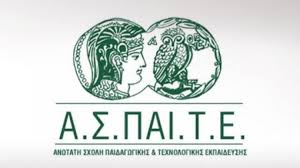 Κατευθύνσεις της Διαπολιτισμικής Θεωρίας





Πολιτισμικός οικουμενισμός                                           Πολιτισμικός σχετικισμός
Ανάδειξη ομοιοτήτων που παρουσιάζουν οι πολιτισμικές αξίες των διαφορετικών ομάδων στο πλαίσιο μιας πολυπολιτισμικής κοινωνίας
Ανάδειξη των πολιτισμικών διαφορών που υπάρχουν μεταξύ των διαφορετικών ομάδων  οι οποίες δεν είναι συγκρίσιμες καθώς μπορούν να γίνουν κατανοητές κάτω από το χώρο, το χρόνο και τις συνθήκες που δημιουργήθηκαν.
Κριτική της Διαπολιτισμικής Θεωρίας
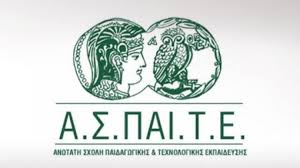 Κριτική της Διαπολιτισμικής Θεωρίας

Χάσμα μεταξύ θεωρίας και πράξης

Το θεωρητικό υπόβαθρο δεν είναι σαφές υπό την έννοια ότι δεν έχει αποσαφηνιστεί πλήρως εάν αναφέρεται στην αναγνώριση του πολυπολιτισμικού χαρακτήρα της κοινωνίας ή/και στη δυναμική αλληλεπίδραση των διαφορετικών πολιτισμικών ομάδων και των διαφορετικών ατόμων
Κριτική της Διαπολιτισμικής Θεωρίας
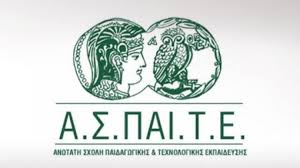 Κριτική του πολιτισμικού οικουμενισμού

Αποτελεί μια ευρωκεντρική έννοια καθώς είναι προϊόν της ευρωπαϊκής πνευματικής παράδοσης

Εγκυμονεί κινδύνους προώθησης ολοκληρωτικών απόψεων

Υπό την έννοια του πολιτισμικού οικουμενισμού μπορεί να διαφυλαχθεί η πρωτοτυπία του κάθε πολιτισμού;
Κριτική της Διαπολιτισμικής Θεωρίας
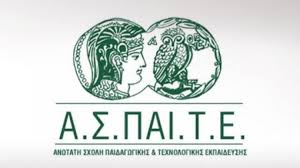 Κριτική του πολιτισμικού σχετικισμού

Οδηγεί στην περιχαράκωση και την απομάκρυνση των διαφορετικών ομάδων μιας πολιτισμικά ετερογενούς κοινωνίας

Υπό αυτή την έννοια το αποτέλεσμα μπορεί να είναι ο διαχωρισμός και πιθανότατα ο κοινωνικός αποκλεισμός κάποιων ομάδων

Μπορεί να υπάρξει αρμονική συνύπαρξη των πολιτισμικών ομάδων, αλλά χωρίς αλληλεπιδράσεις και ουσιαστική επικοινωνία

Τίθενται ηθικά διλήμματα
Κριτική της Διαπολιτισμικής Θεωρίας
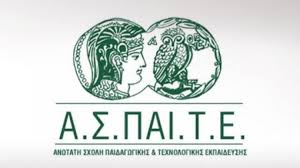 Πολιτισμικός Οικουμενισμός 

#

Πολιτισμικός σχετικισμός
Βιβλιογραφικές αναφορές
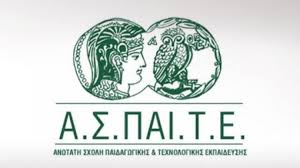 Ελληνόγλωσσες

Banks, J. (2004). Εισαγωγή στην πολυπολιτισμική εκπαίδευση (μτφρ. Ν. Σταματάκης, Ευγ. Κουτσοβάνου) Αθήνα: Παπαζήσης.

Ευαγγέλου, Ο. (2007). Διαπολιτισμικά  Αναλυτικά  Προγράμματα. Αθήνα: Τυπωθήτω.

Κλεφτάρας, Γ . (2009). Πολιτισμική και Πολυπολιτισμική Συμβουλευτική.  Αθήνα: Ελληνικά Γράμματα.

Λεζέ, Ε. (2016) Διαπολιτισμική Συμβουλευτική στη Θεωρία και στην Πράξη. Στο Γ. Κουγιουμτζής (επιμ.) Εφαρμοσμένη Συμβουλευτική Συναρμογή Θεωρίας και Πράξης (σελ.31 – 46). Αθήνα: Εκδόσεις Γρηγόρη.
Σας ευχαριστώ για την παρουσία σας και τη συμμετοχή σας!